İÇME SUYU ARITIMINDA YAYGIN OLARAK KARŞILAŞILAN SU KALİTE PROBLEMLERİ VE ARITIMI İÇİN ÇÖZÜM ÖNERİLERİ
Tuğba Canan OĞUZ

11/02/2015
Muhteva
İçme Suyu Kalitesine Genel Bakış
 Mevcut İçme Suyu Parametrelerinin Değerlendirilmesi
Türkiye’ye Özgü Kirleticilerin İçme Suyu Standartları Açısından Değerlendirilmesi
Türkiye’ye Özgü Bitki Koruma Ürünlerinin İçme Suyu Standartları Açısından Değerlendirilmesi
Belediyelere İlişkin Değerlendirmeler
İÇME SUYU KALİTESİ
Organik kimyasalların yaban hayatı üzerindeki etkisi ve insanlar üzerindeki toksik ve kanserojen etkisi
Metallerin ve bazı organik kimyasalların kontrolü
Kolera, tifo gibi patojenler açısından
İÇME SUYU PROBLEMLERİNİN KAYNAKLARINA 
GÖRE GRUPLANDIRILMASI
K: Kılavuz değer, Z: Zorunlu değer; 
İ: İstisnai iklimsel ya da coğrafik şartlar,
5
MEVCUT İÇME SUYU PARAMETRELERİNİN DEĞERLENDİRİLMESİ
MEVCUT İÇME SUYU PARAMETRELERİNİN DEĞERLENDİRİLMESİ
MEVCUT İÇME SUYU PARAMETRELERİNİN DEĞERLENDİRİLMESİ
MEVCUT İÇME SUYU PARAMETRELERİNİN DEĞERLENDİRİLMESİ
BİRİNCİL ÖNCELİKLİLER
Arsenik
Genel Özellikleri

Arsenik gümüş-beyaz renkte, kırılgan, kristal yapıda, yarı-metal katı bir kimyasal elementtir. 
Bakır, kurşun, çinko, demir, mangan, uranyum ve altın madenlerinde yapılan işlemler neticesinde içme suyu kaynaklarında bulunabilir. 
Kurşunsuz pil, seramik, boya, ilaç, cam ve elektronik ekipmanlar için alaşım yapımı ile meyve bahçelerinin ve pamuk tarlalarında pestisit olarak kullanılmış olup, günümüzde yalnızca organik arseniğin pamuk için kullanımına izin verilmektedir.
MEVCUT İÇME SUYU PARAMETRELERİNİN DEĞERLENDİRİLMESİ
BİRİNCİL ÖNCELİKLİLER
Arsenik
Genel Özellikleri

Doğada genel olarak -3, 0, +3, +5 oksidasyon formunda ve çoğunlukla sülfürler, metal arsenitler ya da arsenatlar halinde bulunur. 
Yerüstü sularında daha çok arsenat (+5) formunda bulunurken, yeraltı sularında anaerobik koşullarda ise daha reaktif ve toksik olan arsenit (+3) formunda görülür.
Arsenik, suda doğal olarak 1-2 µg/L konsantrasyonlarda görülse de, doğal kaynaklı olarak (volkanik kayalıklar vs.) bu konsantrasyonların çok üzerine (12 mg/L) çıkması da mümkün olabilmektedir.
MEVCUT İÇME SUYU PARAMETRELERİNİN DEĞERLENDİRİLMESİ
BİRİNCİL ÖNCELİKLİLER
Arsenik
Sağlık Üzerine Etkileri

İnsan vücuduna arsenik alımı en çok içme suları vasıtası ile gerçekleşmektedir.
Arsenik formlarından arsin en toksik formdur ve onu arsenit, arsenat ve organik bileşikleri takip eder.
İlk semptomları karın ağrısı, kusma, ishal, kas ağrısı, halsizlik, cilt kızarması, eller ve ayaklardaki hissizlik ve karıncalanma, kaslarda kramp ve sivilce gibi döküntülerdir.
MEVCUT İÇME SUYU PARAMETRELERİNİN DEĞERLENDİRİLMESİ
BİRİNCİL ÖNCELİKLİLER
Arsenik
Sağlık Üzerine Etkileri

Bir ay içinde ise el ve ayaklarda uyuşmaya ilave olarak yanma, palmoplanter hiperkeratoz (ciltte görülen bir rahatsızlık), tırnaklarda Mees’in çizgileri, motor ve duyusal tepkilerde gerileme gibi semptomlar görülebilir. 

Kronik arsenisizm işaretleri cilt lezyonları, periferik nöropati, cilt kanseri, mesane ve akciğer kanseri ile periferik arter hastalığı olup, arsenikle kirlenmiş içme sularını tüketenlerde görülmektedir.

WHO tarafından arıtma performansı ve analitik ölçülebilirlik açısından geçici olarak 0,01 mg/L değeri limit değer olarak belirlenmiştir.
MEVCUT İÇME SUYU PARAMETRELERİNİN DEĞERLENDİRİLMESİ
BİRİNCİL ÖNCELİKLİLER
Arsenik
Analiz ve Arıtma Yöntemleri
Arsenik, ICP-MS yöntemiyle 0,1 µg/L, atomik adsorpsiyon spektrometresi ile 2 µg/L hassasiyette ölçülebilir.
Arsenit (+3), pH 6-9 arasında nötr yüzey yüküne sahiptir ve bu hidrofilik form kolay giderilemez. Arsenat (+5) ise doğal pH değerlerinde negatif yüzey yüküne sahiptir ve etkin şekilde giderilebilir. Bu sebeple arsenik gideriminde ilk adım oksidasyon ile arsenit formunu arsenata çevirmektir. 
Oksidasyon işlemi için klor, permanganat, ozon ve klor dioksit etkili oksidantlardır. Ancak havalandırma ve kloraminler arsenitin oksidasyonu için etkin yöntemler değildir.
Oksidasyon işleminden sonra koagülasyon/filtrasyon, aktif alum, iyon değişimi, ters osmoz ve kireçle yumuşatma ile giderim yapılabilir.
MEVCUT İÇME SUYU PARAMETRELERİNİN DEĞERLENDİRİLMESİ
BİRİNCİL ÖNCELİKLİLER
Arsenik
Analiz ve Arıtma Yöntemleri

Çöktürme: Demir klorür ile % 81-100, alum ile % 85-92 arasında giderim sağlanabilir. 
Direk filtrasyon: oksidasyon/filtrasyon ve koagülasyon/filtrasyon yöntemleri arsenik gideriminde oldukça etkilidir (% 75-90).
Membran prosesi: Nanofiltrasyonla arsenat giderimi % 90 ve üzeri, arsenit giderimi ise % 10 oranlarında kalmıştır. Ters osmozla ise bu oranlar arsenat için % 95 ve üzeri, arsenit için ise % 65 civarlarında olmaktadır.
MEVCUT İÇME SUYU PARAMETRELERİNİN DEĞERLENDİRİLMESİ
BİRİNCİL ÖNCELİKLİLER
Arsenik
Analiz ve Arıtma Yöntemleri

Adsorpsiyon: Adsorbsiyonla arsenik gideriminde etkili olan faktörler pH, adsorbantların ön arıtımı ve suda bulunan diğer iyonlar ve organik bileşiklerdir. 

İyon değişimi: Arsenikle kirlenmiş doğal yer altı suyu tipik olarak yüksek pH’dadır. Bu da iyon değişimine, diğer metotlara göre, avantaj sağlamaktadır. Arsenat formunu iyon değişimi yöntemi ile gidermek mümkünken, arsenit için bu yöntemle giderim söz konusu değildir.
MEVCUT İÇME SUYU PARAMETRELERİNİN DEĞERLENDİRİLMESİ
İKİNCİL ÖNCELİKLİLER
Bakır
Genel Özellikleri
Su kaynaklarında, kayaların aşınması ya da endüstriyel kaynaklı olarak görülebilir. 
Doğal su kaynaklarında genellikle düşük konsantrasyonlarda bulunmaktadır. 
Arıtılmış içme suyunda ise bakır ve pirinç borulardan kaynaklı olarak görülebilir.
1 mg/L üzerindeki konsantrasyonlarda çamaşır ve sıhhi tesisat gereçlerinde lekelenmelere (mavi/mavi-yeşil) sebep olabilir; 2,5 mg/L’yi aşan konsantrasyonlarda ise suya istenmeyen acı bir tat verir.
Daha yüksek konsantrasyonlarda (4-5 mg/L) suyun rengi de değişime uğrayabilmektedir.
MEVCUT İÇME SUYU PARAMETRELERİNİN DEĞERLENDİRİLMESİ
İKİNCİL ÖNCELİKLİLER
Bakır

Sağlık Üzerine Etkileri
Besin olarak gerekli bir elementtir.
Eksikliğinde kansızlığa, iskelet bozukluklarına, sinir sistemi bozulmasına ve üreme anormalliklerine sebep olur.
Yüksek dozlarda bakır alımında ise, sindirim sistemi rahatsızlıkları (bulantıyla birlikte), karaciğer ve böbrek hasarları gibi etkilere sebep olabilir.
WHO tarafından 2003 yılında insan sağlığı için tespit edilen sınır değer 2 mg/L’dir.
MEVCUT İÇME SUYU PARAMETRELERİNİN DEĞERLENDİRİLMESİ
İKİNCİL ÖNCELİKLİLER
Bakır

Analiz ve Arıtma Yöntemleri
Atomik absorpsiyon spektrofotometresi (0,5 µg/L) ve iyon kromotografisi (0,02-0,1 µg/L) yöntemleri ile analiz edilebilmektedir.
Koagülasyon/filtrasyon, iyon değiştirme, kireçle yumuşatma, ters ozmos gibi arıtma prosesleri ile giderilmesi mümkündür. 
Bu yöntemlerin bakır giderim verimleri;
Koagülasyon/filtrasyon: % 60-95 
İyon değişim: % 95
Kireçle yumuşatma: % 90-96
Ters ozmos: % 90-99
MEVCUT İÇME SUYU PARAMETRELERİNİN DEĞERLENDİRİLMESİ
A1, A2 ve A3 SINIFLANDIRMASI
MEVCUT İÇME SUYU PARAMETRELERİNİN DEĞERLENDİRİLMESİ
A1, A2 ve A3 SINIFLANDIRMASI
Arsenik Örneği
MEVCUT İÇME SUYU PARAMETRELERİNİN DEĞERLENDİRİLMESİ
A1, A2 ve A3 SINIFLANDIRMASI
Baryum Örneği
MEVCUT İÇME SUYU PARAMETRELERİNİN DEĞERLENDİRİLMESİ
A1, A2 ve A3 SINIFLANDIRMASI
Kobalt Örneği
MEVCUT İÇME SUYU PARAMETRELERİNİN DEĞERLENDİRME SONUÇLARI
I. Grup Parametreler (İkincil öncelikliler)
MEVCUT İÇME SUYU PARAMETRELERİNİN DEĞERLENDİRME SONUÇLARI
MEVCUT İÇME SUYU PARAMETRELERİNİN DEĞERLENDİRME SONUÇLARI
MEVCUT İÇME SUYU PARAMETRELERİNİN DEĞERLENDİRME SONUÇLARI
MEVCUT İÇME SUYU PARAMETRELERİNİN DEĞERLENDİRME SONUÇLARI
MEVCUT İÇME SUYU PARAMETRELERİNİN DEĞERLENDİRME SONUÇLARI
MEVCUT İÇME SUYU PARAMETRELERİNİN DEĞERLENDİRME SONUÇLARI
II. Grup Parametreler (Birincil öncelikliler)
MEVCUT İÇME SUYU PARAMETRELERİNİN DEĞERLENDİRME SONUÇLARI
MEVCUT İÇME SUYU PARAMETRELERİNİN DEĞERLENDİRME SONUÇLARI
MEVCUT İÇME SUYU PARAMETRELERİNİN DEĞERLENDİRME SONUÇLARI
MEVCUT İÇME SUYU PARAMETRELERİNİN DEĞERLENDİRME SONUÇLARI
MEVCUT İÇME SUYU PARAMETRELERİNİN DEĞERLENDİRME SONUÇLARI
MEVCUT İÇME SUYU PARAMETRELERİNİN DEĞERLENDİRME SONUÇLARI
MEVCUT İÇME SUYU PARAMETRELERİNİN DEĞERLENDİRME SONUÇLARI
Hâlihazırda yerüstü içme suyu kaynaklarında izlemesi gerçekleştirilen 41 parametreden, içme suyu kalitesinin ya da işletme açısından gösterge parametre olarak kullanılmasının uygun olarak görülmediği 
KOİ
BOİ 
TKN 
Parametrelerinin ve Türkiye’ye özgü kirleticiler arasında alt grupları için standart değer önerilerinde bulunulmuş olan, 
Hidrokarbonlar
parametresinin izlenmesinin gerekli olmadığı gerekçesi ile izleme listesinden çıkarılması önerilmiştir.
TÜRKİYE’YE ÖZGÜ KİRLETİCİLER VE İÇME SUYU 
STANDARTLARI AÇISINDAN DEĞERLENDİRİLMESİ
TÜRKİYE’YE ÖZGÜ KİRLETİCİLERİN İÇME SUYU 
STANDARTLARI AÇISINDAN DEĞERLENDİRİLMESİ
“Tehlikeli Madde Kirliliğinin Kontrolüne İlişkin Proje (TMKK)” kapsamında belirlenmiş olan Türkiye’ye özgü 99 kirletici için uluslararası alandaki uygulamalar taranmıştır.
Uluslararası alandaki uygulamaların taraması sonucunda içme suyu standardı bulunan parametreler
İçme suyu standardı bulunamayanlardan hesaplama yapılarak standart belirlenen parametreler
Yetersiz veri sebebiyle içme suyu standardı bulunamayanlardan ve hesaplanamayan parametreler
TÜRKİYE’YE ÖZGÜ KİRLETİCİLERİN İÇME SUYU 
STANDARTLARI AÇISINDAN DEĞERLENDİRİLMESİ
Türkiye’ye özgü 99 kirletici için yapılan uluslararası alandaki uygulamaların taraması sonucunda 33 adet kirleticinin içme suyu standardı, insan sağlığına olan etkisi ve arıtma yöntemleri tespit edilmiştir.  
Örnek;
TÜRKİYE’YE ÖZGÜ KİRLETİCİLERİN İÇME SUYU 
STANDARTLARI AÇISINDAN DEĞERLENDİRİLMESİ
TÜRKİYE’YE ÖZGÜ KİRLETİCİLERİN İÇME SUYU 
STANDARTLARI AÇISINDAN DEĞERLENDİRİLMESİ
TÜRKİYE’YE ÖZGÜ KİRLETİCİLERİN İÇME SUYU 
STANDARTLARI AÇISINDAN DEĞERLENDİRİLMESİ
TÜRKİYE’YE ÖZGÜ KİRLETİCİLERİN İÇME SUYU 
STANDARTLARI AÇISINDAN DEĞERLENDİRİLMESİ
TÜRKİYE’YE ÖZGÜ KİRLETİCİLERİN İÇME SUYU 
STANDARTLARI AÇISINDAN DEĞERLENDİRİLMESİ
TÜRKİYE’YE ÖZGÜ KİRLETİCİLERİN İÇME SUYU 
STANDARTLARI AÇISINDAN DEĞERLENDİRİLMESİ
Türkiye’ye özgü 99 kirletici için yapılan uluslararası alandaki uygulamaların taraması sonucunda içme suyu standardı bulunamayan 33 adet kirletici için limit değer hesaplamaları yapılmıştır.
TDI (tolerable daily intake): günlük tolare edilebilir değer
NOAEL (no-observed adverse effect level): hiçbir zararlı etki görülmeyen seviye
LOAEL (lowest observed adverse effect level): zararlı etki görüldüğü en düşük seviye
BMDL (lower confidence limit on the benchmark dose): gösterge doz alt güven sınırı 
UF (uncertainty factor): belirsizlik faktörü
CSAF (chemical spesific adjustment factor): kimyasal özel ayarlama faktörü
TÜRKİYE’YE ÖZGÜ KİRLETİCİLERİN İÇME SUYU 
STANDARTLARI AÇISINDAN DEĞERLENDİRİLMESİ
TDI (tolerable daily intake): günlük tolare edilebilir değer
NOAEL (no-observed adverse effect level): hiçbir zararlı etki görülmeyen seviye
LOAEL (lowest observed adverse effect level): zararlı etki görüldüğü en düşük seviye
BMDL (lower confidence limit on the benchmark dose): gösterge doz alt güven sınırı 
UF (uncertainty factor): belirsizlik faktörü
CSAF (chemical spesific adjustment factor): kimyasal özel ayarlama faktörü
TÜRKİYE’YE ÖZGÜ KİRLETİCİLERİN İÇME SUYU 
STANDARTLARI AÇISINDAN DEĞERLENDİRİLMESİ
Burada hesaplanan TDI değeri bir sonraki formülde yerine konur.
Genellikle 100 alınır
TDI (tolerable daily intake): günlük tolare edilebilir değer
NOAEL (no-observed adverse effect level): hiçbir zararlı etki görülmeyen seviye
LOAEL (lowest observed adverse effect level): zararlı etki görüldüğü en düşük seviye
BMDL (lower confidence limit on the benchmark dose): gösterge doz alt güven sınırı 
UF (uncertainty factor): belirsizlik faktörü
CSAF (chemical spesific adjustment factor): kimyasal özel ayarlama faktörü
TÜRKİYE’YE ÖZGÜ KİRLETİCİLERİN İÇME SUYU 
STANDARTLARI AÇISINDAN DEĞERLENDİRİLMESİ
Ortalama bir yetişkin kilosu 60 kg  kabul edilmiştir.
Bir önceki formülde hesaplanan TDI değeri bu formülde yerine konur.
Yeterli verinin olmadığı durumlarda % 20 kabul edilir.
Günlük tüketilen içme suyu miktarı 2 L kabul edilmiştir.
GV (guideline value): kılavuz değer
bw (body weight): vücut ağırlığı
P (fraction of the TDI allocated to drinking water): günlük tolare edilebilir miktarın içme suyundan alınan kısmı
C (daily drinking water consumption): günlük tüketilen içme suyu miktarı
TÜRKİYE’YE ÖZGÜ KİRLETİCİLERİN İÇME SUYU 
STANDARTLARI AÇISINDAN DEĞERLENDİRİLMESİ
ÖRNEK HESAPLAMA
En Düşük Tespit Edilen Doz Yaklaşımı
En Uzun Deney Süresi Yaklaşımı
TDI (tolerable daily intake): günlük tolare edilebilir değer
NOAEL (no-observed adverse effect level): hiçbir zararlı etki görülmeyen seviye
LOAEL (lowest observed adverse effect level): zararlı etki görüldüğü en düşük seviye
BMDL (lower confidence limit on the benchmark dose): gösterge doz alt güven sınırı 
UF (uncertainty factor): belirsizlik faktörü
CSAF (chemical spesific adjustment factor): kimyasal özel ayarlama faktörü
TÜRKİYE’YE ÖZGÜ KİRLETİCİLERİN İÇME SUYU 
STANDARTLARI AÇISINDAN DEĞERLENDİRİLMESİ
ÖRNEK HESAPLAMA
En Düşük Tespit Edilen Doz Yaklaşımı
En Uzun Deney Süresi Yaklaşımı
GV (guideline value): kılavuz değer
bw (body weight): vücut ağırlığı
P (fraction of the TDI allocated to drinking water): günlük tolare edilebilir miktarın içme suyundan alınan kısmı
C (daily drinking water consumption): günlük tüketilen içme suyu miktarı
TÜRKİYE’YE ÖZGÜ KİRLETİCİLERİN İÇME SUYU 
STANDARTLARI AÇISINDAN DEĞERLENDİRİLMESİ
TÜRKİYE’YE ÖZGÜ KİRLETİCİLERİN İÇME SUYU 
STANDARTLARI AÇISINDAN DEĞERLENDİRİLMESİ
TÜRKİYE’YE ÖZGÜ KİRLETİCİLERİN İÇME SUYU 
STANDARTLARI AÇISINDAN DEĞERLENDİRİLMESİ
TÜRKİYE’YE ÖZGÜ KİRLETİCİLERİN İÇME SUYU 
STANDARTLARI AÇISINDAN DEĞERLENDİRİLMESİ
TÜRKİYE’YE ÖZGÜ BİTKİ KORUMA ÜRÜNLERİNİN İÇME SUYU 
STANDARTLARI AÇISINDAN DEĞERLENDİRİLMESİ
TÜRKİYE’YE ÖZGÜ BİTKİ KORUMA ÜRÜNLERİNİN İÇME SUYU STANDARTLARI 
AÇISINDAN DEĞERLENDİRİLMESİ
«Bitki Koruma Ürünlerinin Kullanımı Neticesinde Meydana Gelen Su Kirliliğinin Tespiti ve Madde veya Madde Grubu Bazında Çevresel Kalite Standartlarının Belirlenmesi Projesi» kapsamında Türkiye’ye özgü bitki koruma ürünleri Büyük Menderes, Seyhan, Ceyhan ve Fırat-Dicle havzaları ile Amasya, Manisa ve Sakarya illerinde yürütülen çalışmalar neticesinde tespit edilen 160 bitki koruma ürününden 52 adet için uluslararası alanda içme suyu standardı belirlenmiştir.
Uluslararası alandaki uygulamaların taraması sonucunda içme suyu standardı bulunan parametreler
Yetersiz veri sebebiyle içme suyu standardı bulunamayan parametreler
TÜRKİYE’YE ÖZGÜ BİTKİ KORUMA ÜRÜNLERİNİN İÇME SUYU STANDARTLARI 
AÇISINDAN DEĞERLENDİRİLMESİ
Türkiye’ye özgü 160 bitki koruma ürünü için yapılan uluslararası alandaki uygulamaların taraması sonucunda 52 adet kirleticinin içme suyu standardı tespit edilmiştir.  
Örnek;
TÜRKİYE’YE ÖZGÜ BİTKİ KORUMA ÜRÜNLERİNİN İÇME SUYU STANDARTLARI 
AÇISINDAN DEĞERLENDİRİLMESİ
TÜRKİYE’YE ÖZGÜ BİTKİ KORUMA ÜRÜNLERİNİN İÇME SUYU STANDARTLARI 
AÇISINDAN DEĞERLENDİRİLMESİ
DEĞERLENDİRME VE SONUÇ
Uluslararası alanda faaliyet gösteren kuruluşların önerileri ve farklı ülke uygulamaları değerlendirilmiştir. Bu değerlendirme neticesinde, Türkiye genelinde hâlihazırda yerüstü içme suyu kaynakları için kullanılan kalite sınıfları olan A1, A2 ve A3 sınıflarına karşılık gelen standart değerler önerilmiştir (I. ve II Grup Parametreleri)

Hâlihazırda yerüstü içme suyu kaynaklarında izlemesi gerçekleştirilen 41 parametreden, içme suyu kalitesi ya da işletme açısından gösterge parametre olarak kullanılmasının uygun olarak görülmediği KOİ, BOİ ve TKN parametreleri ile Türkiye’ye özgü kirleticiler arasında alt grupları için standart değer önerilerinde bulunulmuş olan “Hidrokarbonlar” parametresinin izlenmesinin gerekli olmadığı gerekçesi ile izleme listesinden çıkarılması önerilmiştir.
DEĞERLENDİRME VE SONUÇ
Mevcut parametrelerin değerlendirilmesinin yanı sıra, Türkiye özelinde çalışılarak belirlenmiş olan 99 kirletici ve 160 bitki koruma ürünleri için de uluslararası alandaki uygulamalar araştırılarak, 33 kirletici ve 52 bitki koruma ürünü için standart değerler tespit edilmiştir (III. ve V. Grup Parametreler)

Uluslararası uygulamalarda yer almamış olan 66 kirleticiden 34’ü için ise, literatür verilerinden elde edilen bilgiler dikkate alınarak Türkiye’ye özgü standartlar hesaplanmıştır (IV. Grup Parametreleri).
DEĞERLENDİRME VE SONUÇ
Son tüketiciye ulaşana kadar pek çok faktör su kalitesini etkileyebildiğinden, içme suyunun bütünsel bir yaklaşımla mevcut ham su kalitesindeki kirleticiler ve ulaşılmak istenen su kalitesi birlikte değerlendirilerek uygun arıtma yöntemi seçilmesi, hem insan sağlığının korunmasını, hem de gereksiz arıtma prosesleri ya da kimyasallar kullanılarak gereğinden fazla maliyetlerin engellenmesini sağlayacaktır.
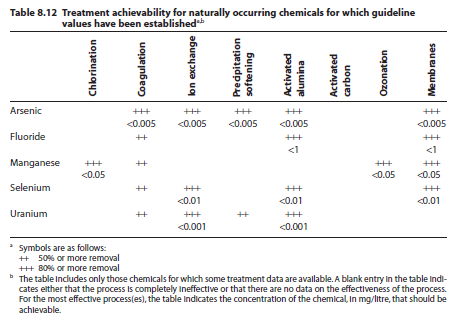 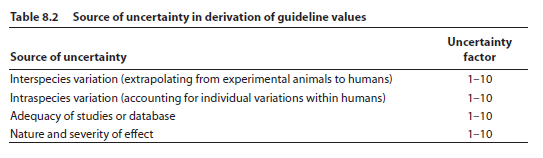 ARZ EDERİM